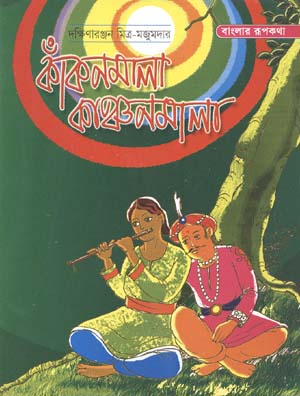 কাঞ্চনমালা আর কাঁকনমালা
‡kÖwYt cÂg
welqt evsjv
Avgiv `v`xi gy‡L iƒcK_vi Mí ïwb‡mB iƒcK_vi M‡íi GKwU KvÂbgvjv Avi KuvKb gvjv
AvR‡K Avgiv Rvb‡ev:
রূcK_vi Mí m¤ú‡K©
cÖZviYv I AnsKv‡ii cwiYwZ
DËg PwiÎ MV‡bi Dcvq
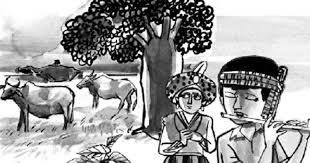 বালকরাজা ও রাখাল
kã¸‡jvi A_© Rvwb Ges evK¨ ˆZwi Kwi:
kã			A_©
Av‡óc„‡ô	-	me©v‡½
M`©vb		-	Nv‡oi Ici †_‡K gv_v
M‡R© IVv	-	ûsKvi w`‡q Ivv
we¯ev`	-	‡L‡Z gRv bq Ggb
Digvm		-	ûKzg
Av¯ÍvKz‡o	-	AveR©bv †djvi RvqMv
kã¸‡jvi wecixZ kã ‡R‡b wbB :
kã			wecixZ kã
Kvbœv			nvwm
‡Pbv			A‡Pbv
Av‡jv		AÜKvi
fvj			g›`
¯^v`			we¯^v`
gvqv			wbg©gZv
cÖkœ¸‡jvi DËi ‡R‡b wbB:
ivRcyÎ Zvi eÜzi Kv‡Q Kx cÖwZÁv K‡iwQ‡jb?
ivRv †Kb g‡b Ki‡jb cÖwZÁv f‡½ Kvi‡bB Zvi GB `kv?
Kxfv‡e †jv‡Kiv bKj ivbx‡K ey‡S †dj‡jv?
ivRv wKfv‡e Zvi cÖwZÁv cvjb Ki‡jb?
evwoi KvR:
eÜz‡`i m‡½ Avgv‡`i ‡Kgb e¨envi Kiv DwPZ? wj‡L Avb‡e|
ab¨ev`